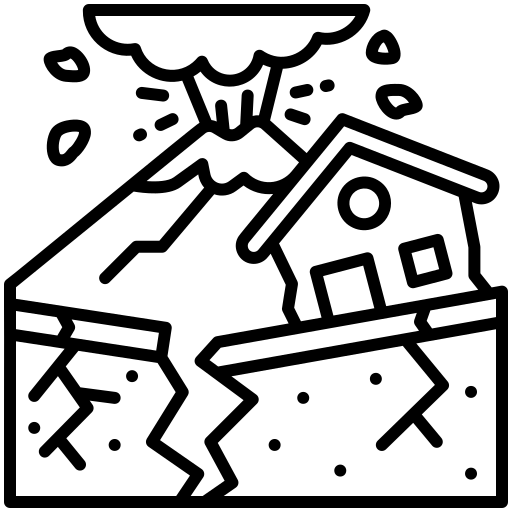 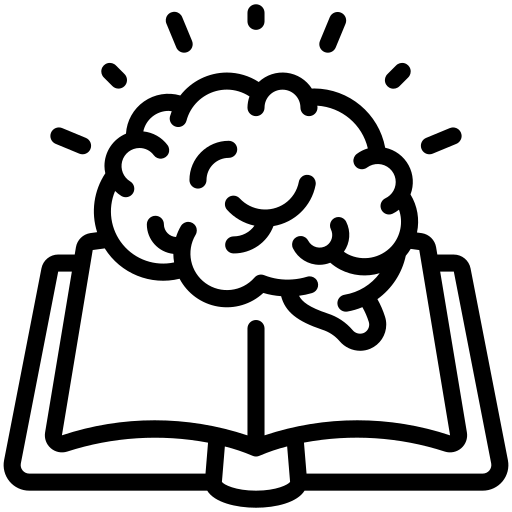 What on Earth is going on?
knowledge checkers
It is your responsibility to make sure that you are able to answer each of the questions set in the tasks below. This will be based on what you are taught in lessons and the information included the knowledge organisers.
Knowledge Expert
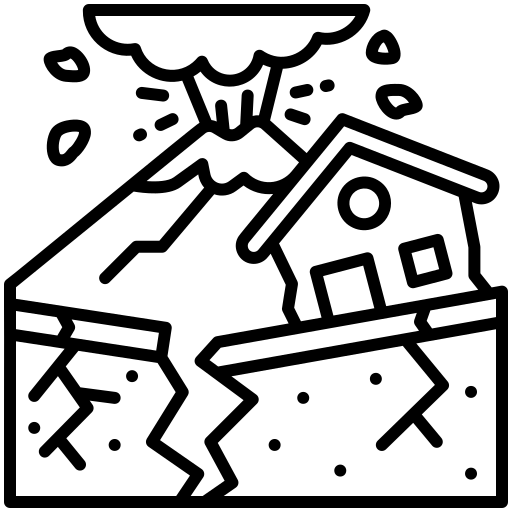 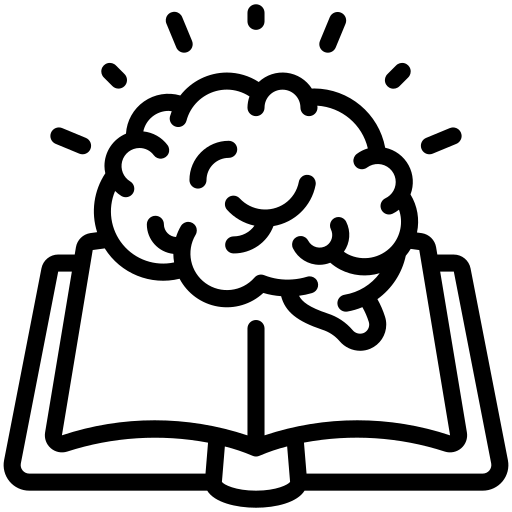 What on Earth is going on?
knowledge checkers
Structure of the Earth
Core knowledge
Key words
Earth is divided into four layers: the inner core, the outer core, the mantle and the crust.
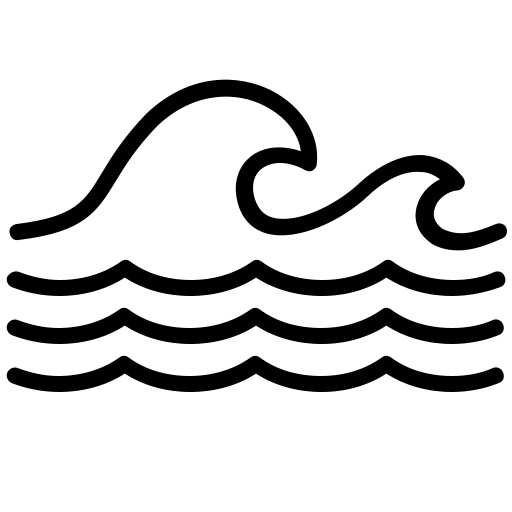 Oceanic Crust - found mainly under the ocean






Continental Crust - mainly found under land
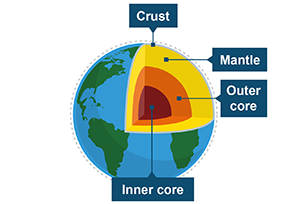 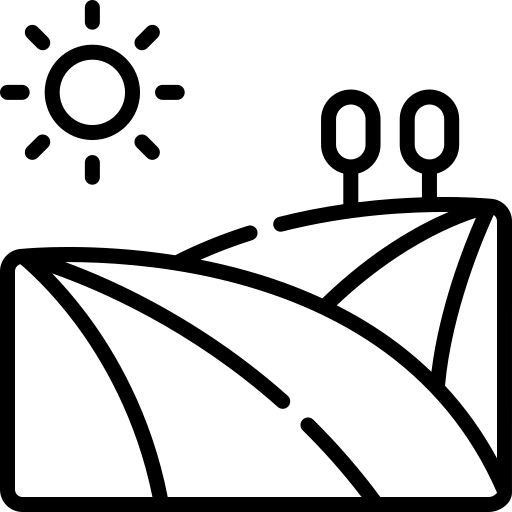 Knowledge Organiser
Oceanic Crust

Newer – most less than 200 million years old​

Denser​

Can sink​

Can be renewed and destroyed
Continental Crust

Older – most over 1500 million years old​

Less dense​

Cannot sink​

Cannot be renewed and destroyed
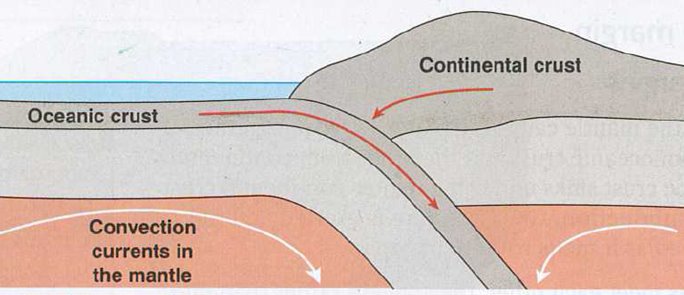 Take it further...
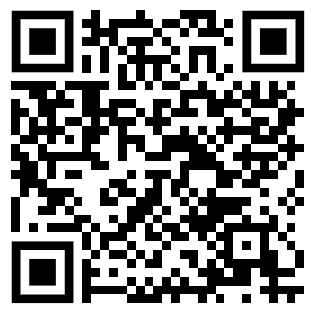 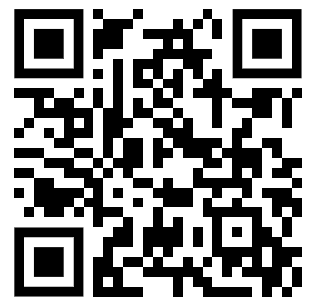 Video
BBC
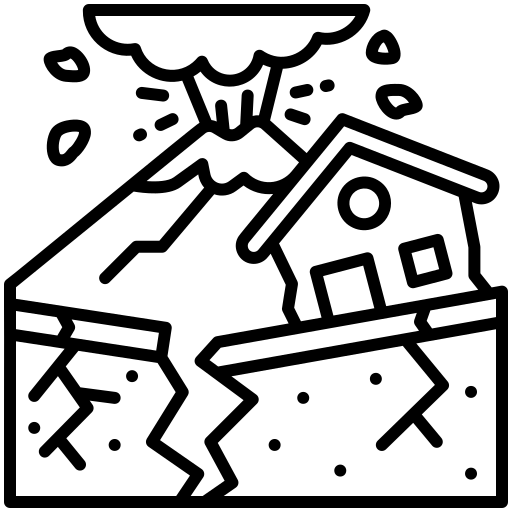 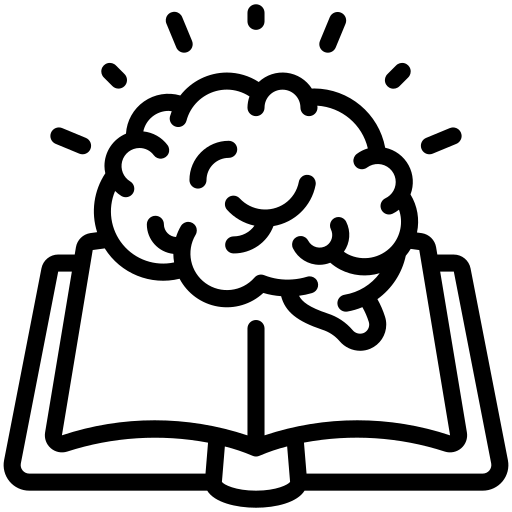 What on Earth is going on?
knowledge checkers
Convection Currents
Core knowledge
Key words
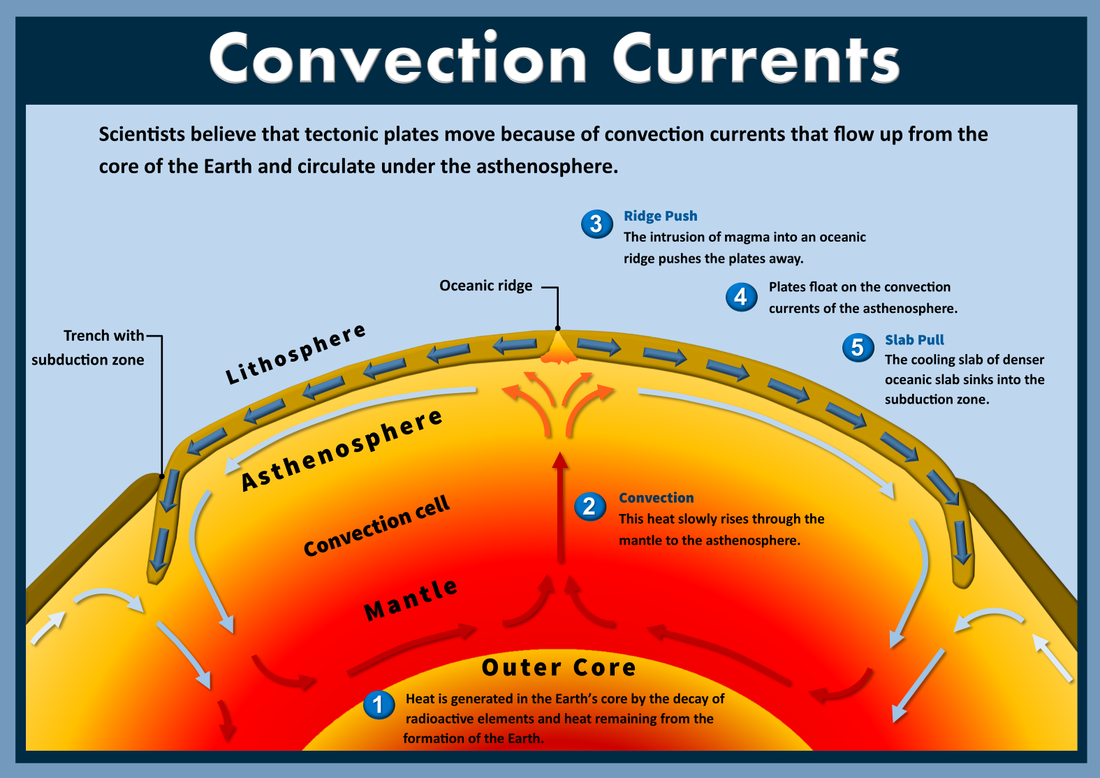 Asthenosphere -  a portion of the Earth's mantle that flows like molten plastic despite being solid


Magma - Molten rock underneath the surface

Semi molten - Metal or rock that is in a state between a solid and a liquid 


Continental Drift - the movement of continents resulting from the motion of tectonic plates.
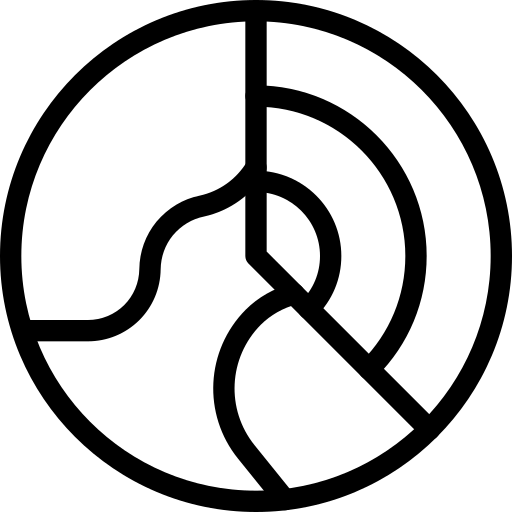 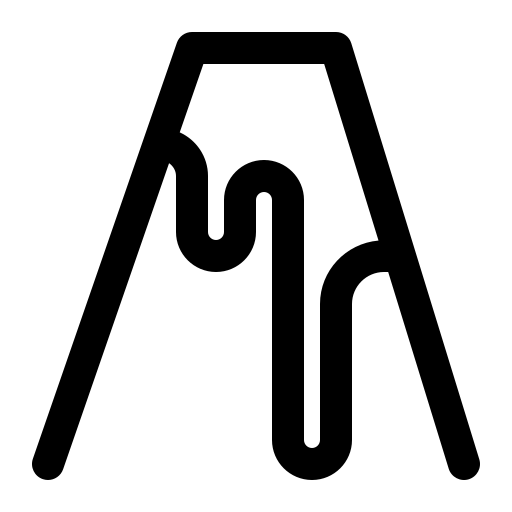 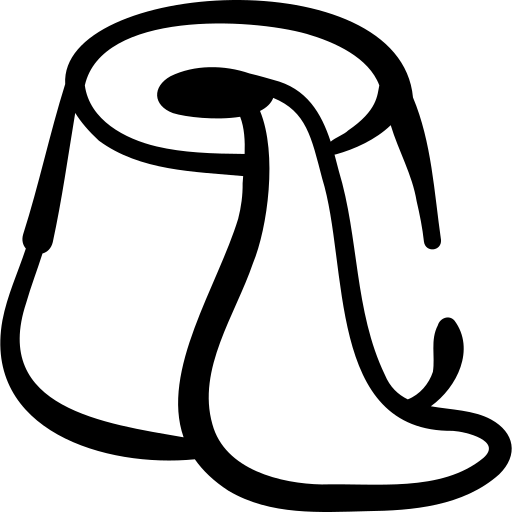 Knowledge Organiser
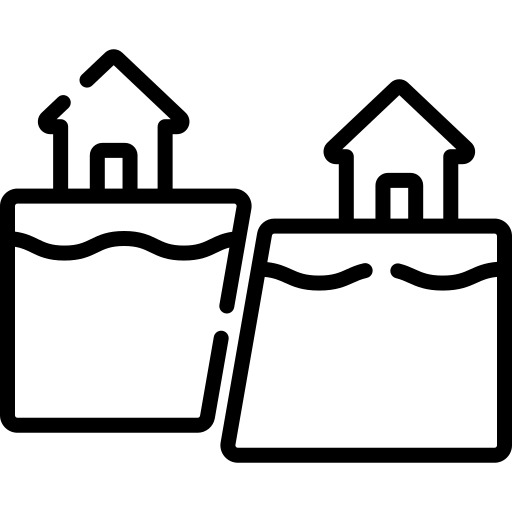 Misconceptions
Take it further...
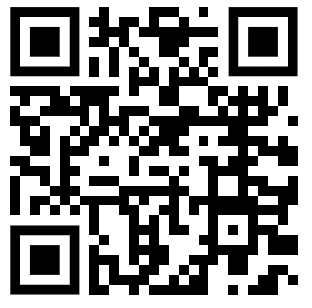 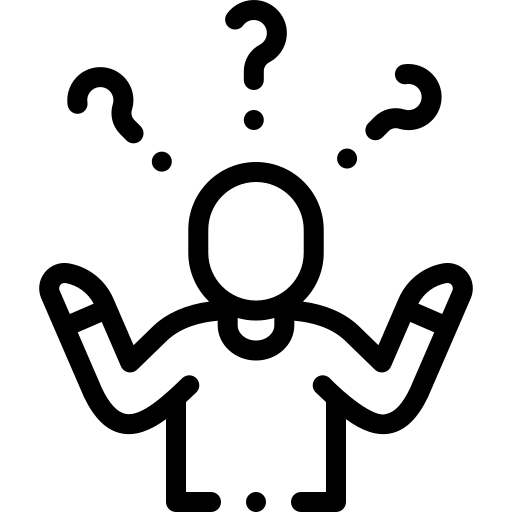 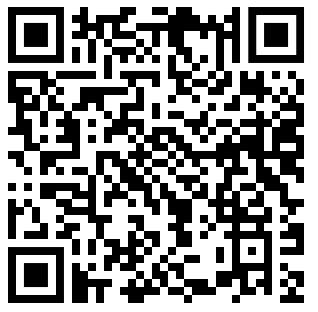 The heat at the core that moves the mantle is as a result of radioactive decay.
Convection Currents
TED Ed
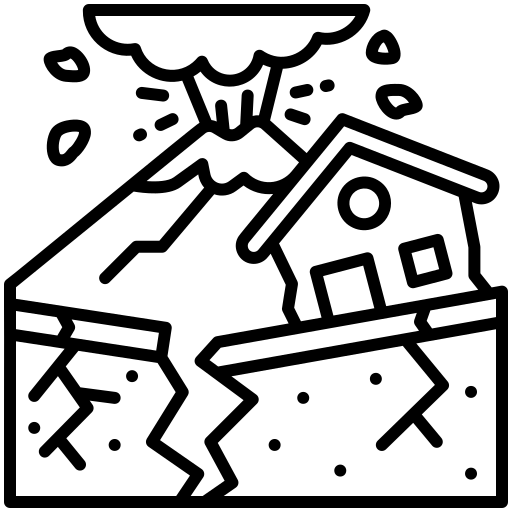 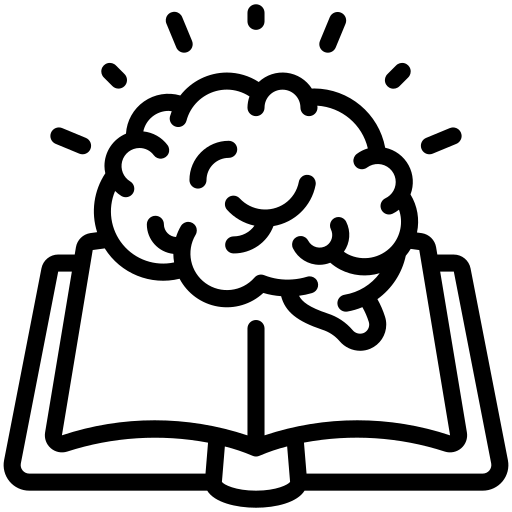 What on Earth is going on?
knowledge checkers
Plate Boundaries
Core knowledge
Key words
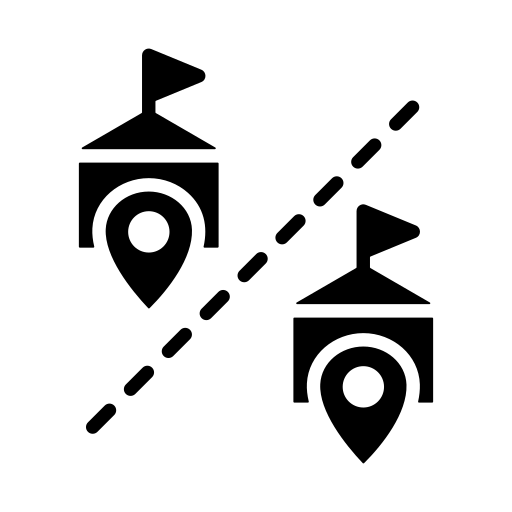 Constructive Plate Boundary
Destructive Plate Boundary
Conservative Plate Boundary
Plate boundary -  The region where two or more tectonic plates meet. It is a zone of intense seismic activity.


Subduction - When one crustal plate is forced beneath the other.

Constructive plate boundary - An area where two tectonic plates are moving away from one another.


Destructive plate boundary - When two tectonic plates move towards each other and collide.

Conservative plate boundary - Areas between two crustal plates that are moving past each other in opposite directions or at different speeds.
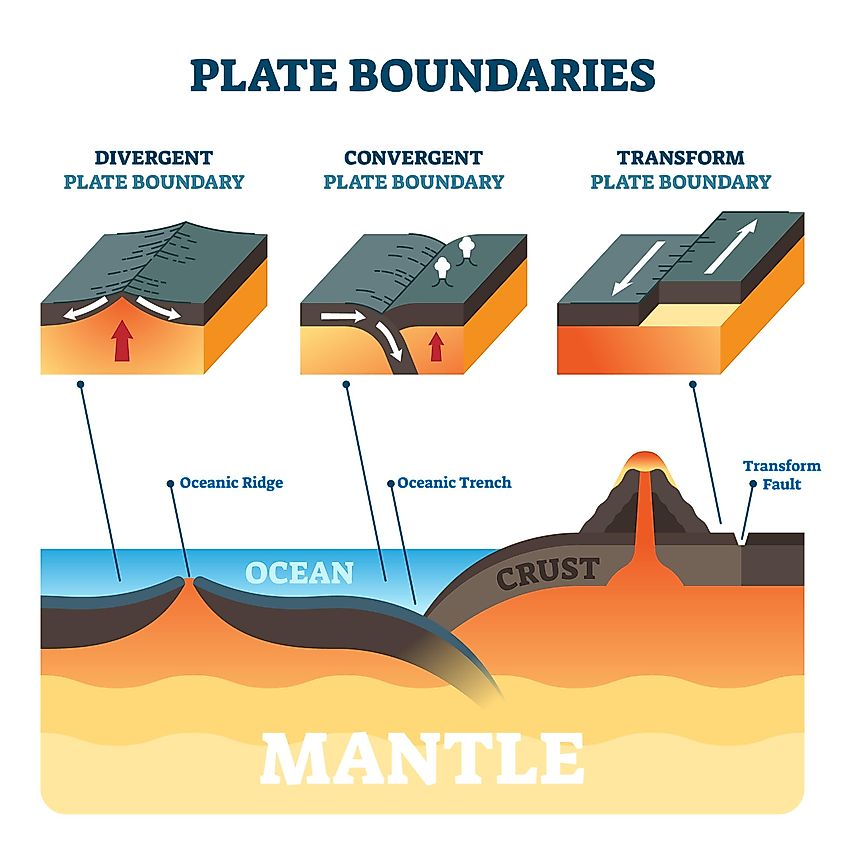 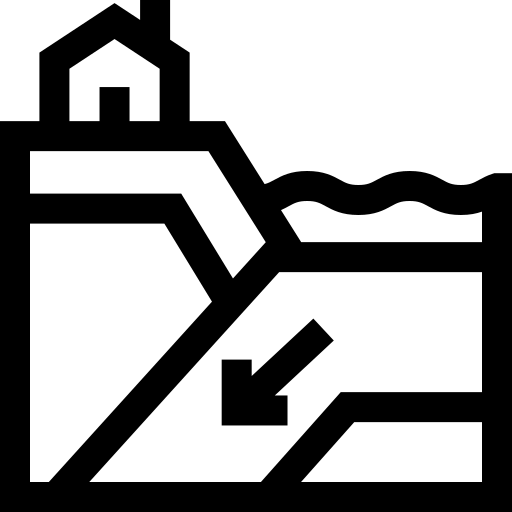 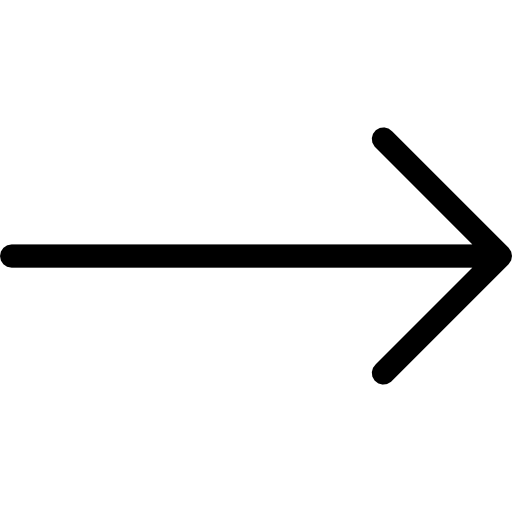 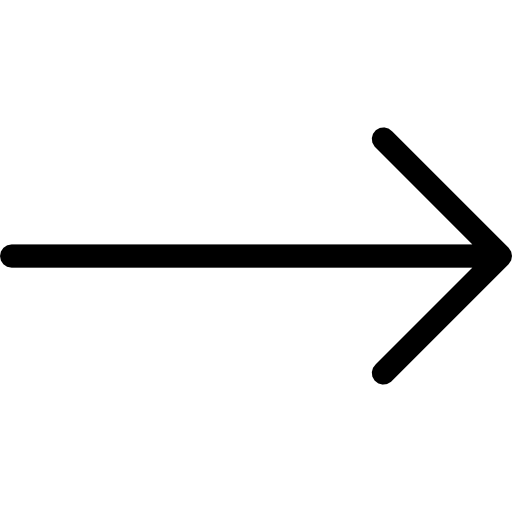 Knowledge Organiser
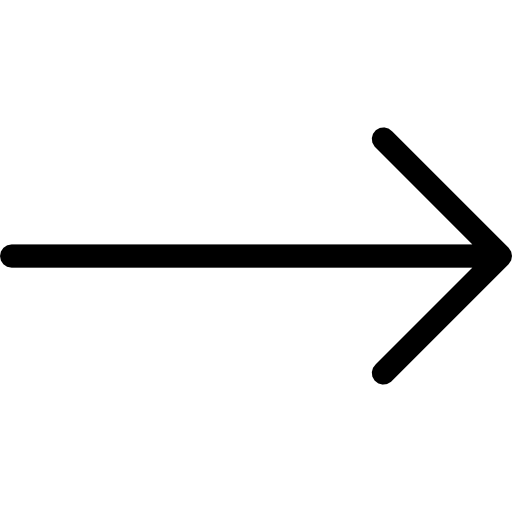 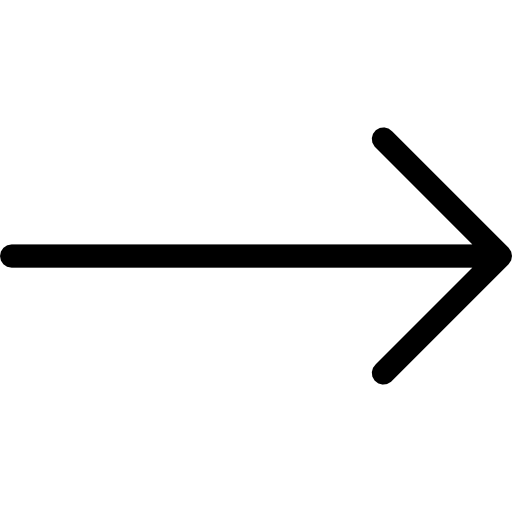 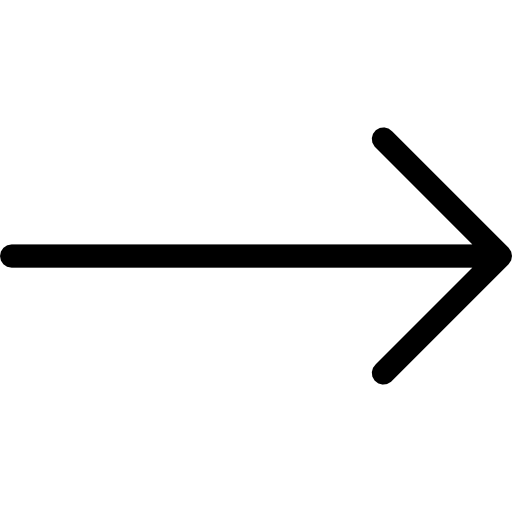 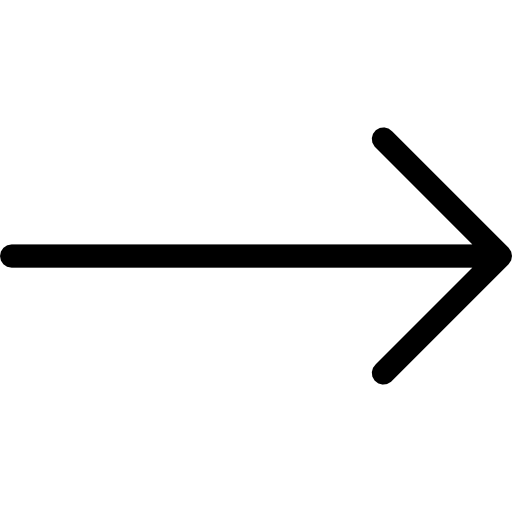 Take it further...
Misconceptions
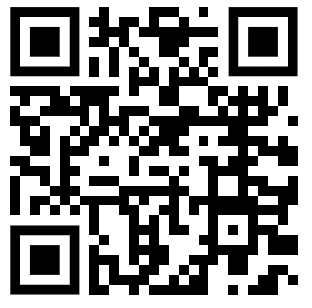 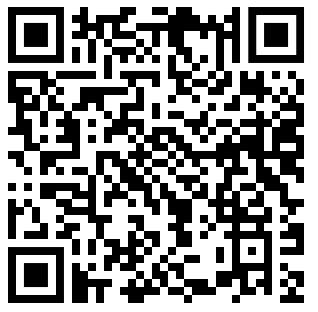 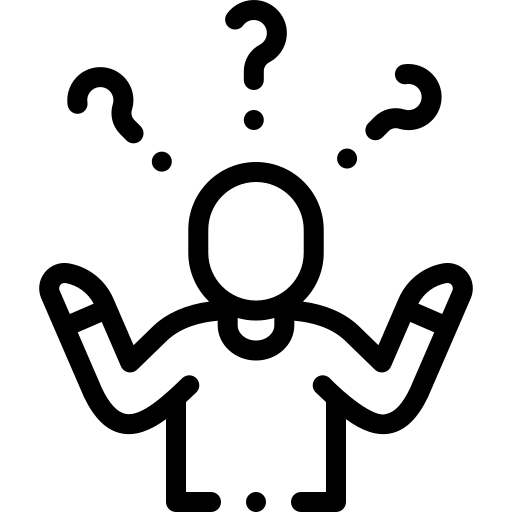 Plate boundaries refers to the way that tectonic plates come into contact with each other, it's not the name of the plates itself – the same plate could have different plate boundaries with several plates.
Convection Currents
TED Ed
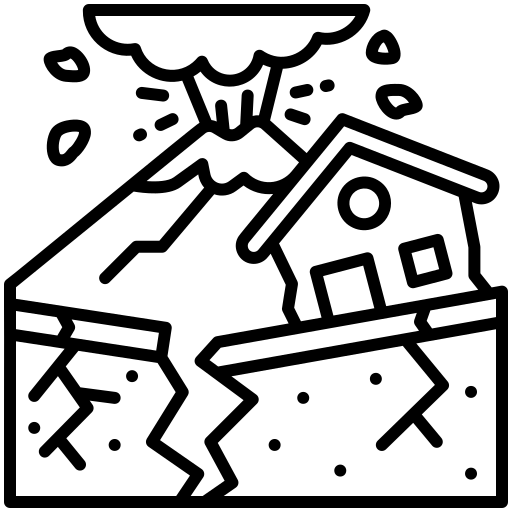 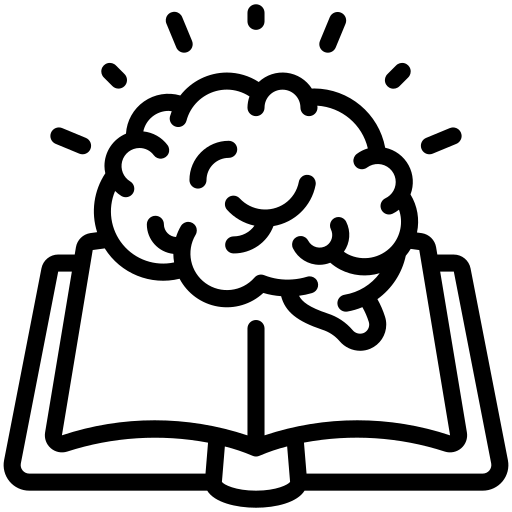 What on Earth is going on?
knowledge checkers
Earthquakes
Core knowledge
Key words
An earthquake is a sudden, violent shaking of the ground. 
An earthquake occurs when two tectonic plates push together. The pressure of these colliding plates builds up inside the Earth’s crust. The point in the crust where the pressure is released is called the focus. The point on the Earth's surface above the focus is called the epicentre. When the pressure is too much it is suddenly released and waves of energy, called seismic waves, occur. These seismic waves travel through the earth causing it to shake.
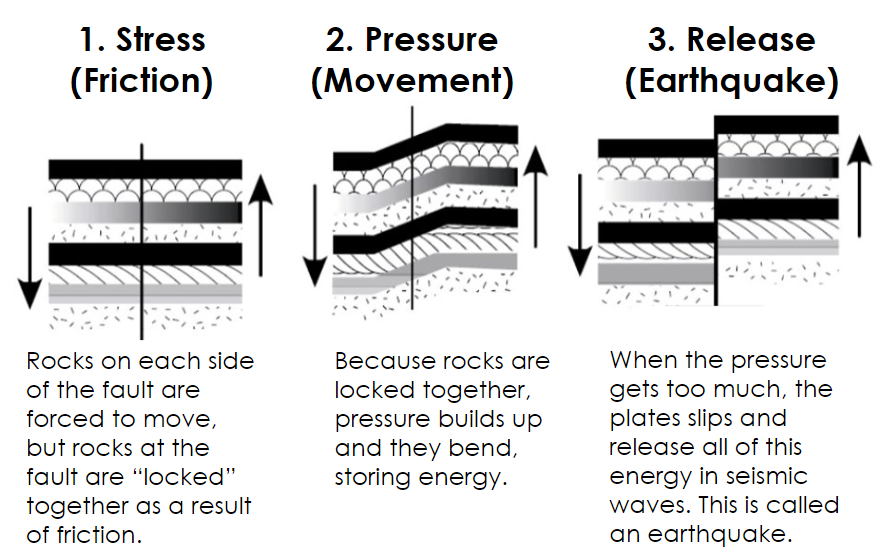 Seismic waves - A wave of energy released by an earthquake.


Mercalli - measures the intensity of an earthquake by observing its effect on people, the environment and the earth's surface 

Richter - The measure by which the strength of earthquakes is determined.
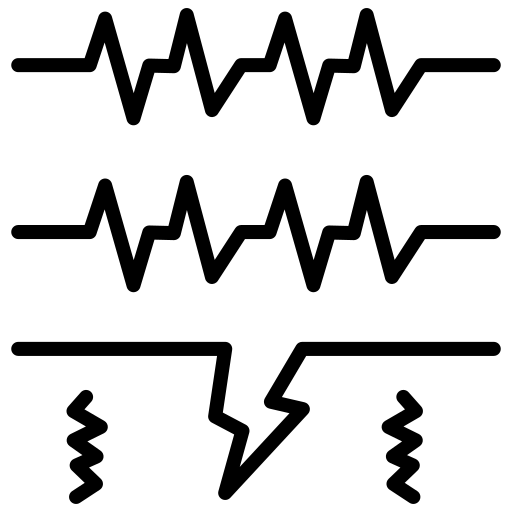 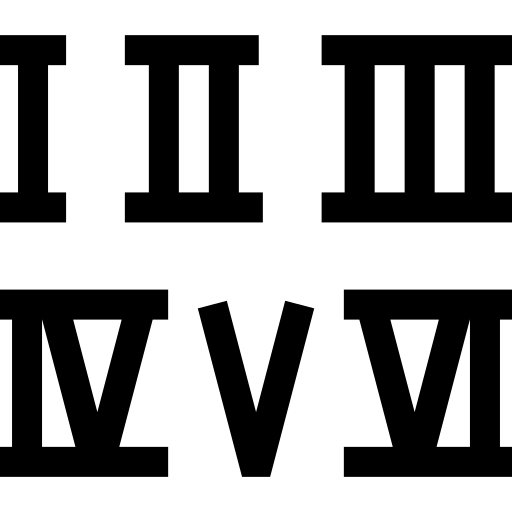 Knowledge Organiser
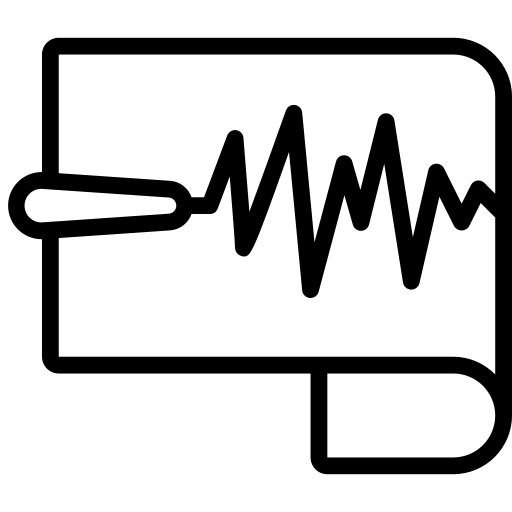 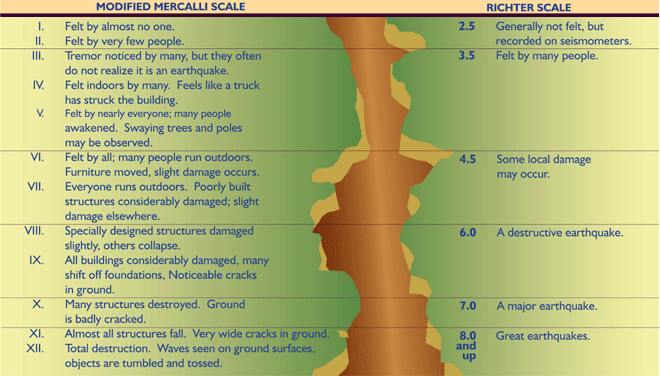 Take it further...
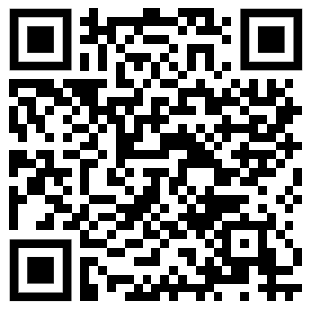 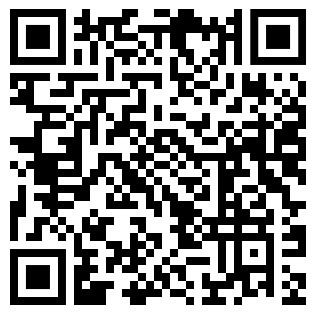 BBC
TED Ed
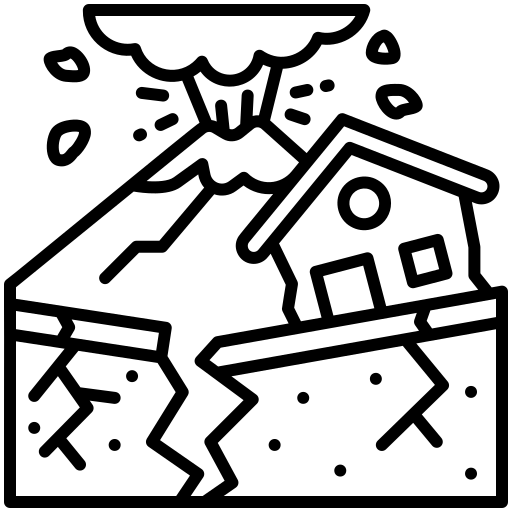 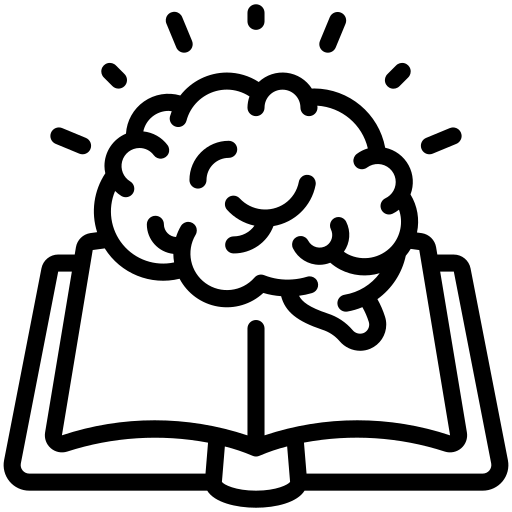 What on Earth is going on?
knowledge checkers
Tsunamis
Core knowledge
Key words
Earthquakes at sea cause water to be displaced, creating a fast-moving wave that spreads out in all directions. In the deep ocean, tsunami waves can reach speeds of up to 800 kilometres per hour. As the wave approaches shallower waters near to the shore, its speed will decrease but the waves will become higher.
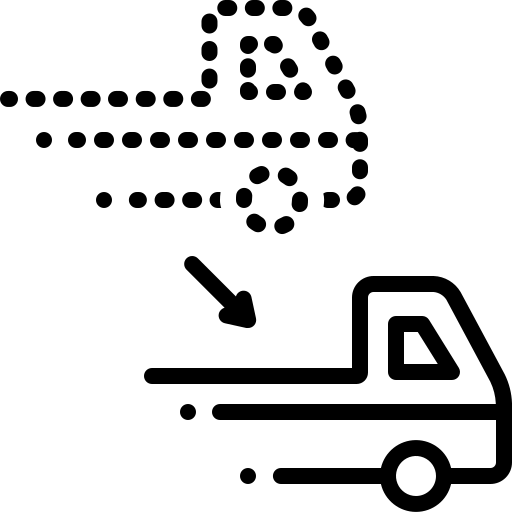 Displaced - moved from its original  position


Shore - the land along the edge of the sea



Retreats - moving backwards



Trough - the bottom of the wave
It is hard to see that a tsunami is approaching. The most obvious sign is when coastal water retreats just before the waves reach the shore. This is actually the trough of the wave following behind.
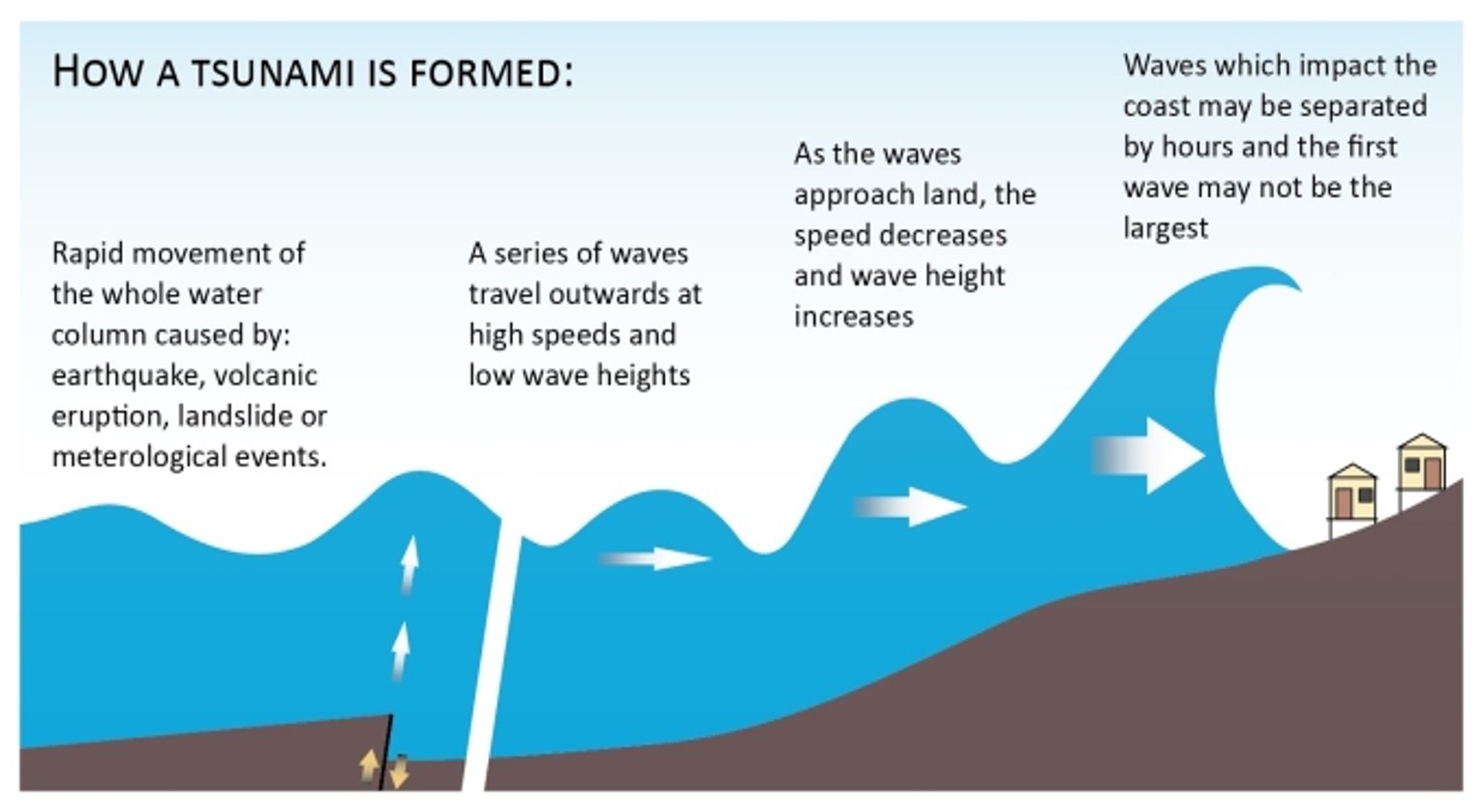 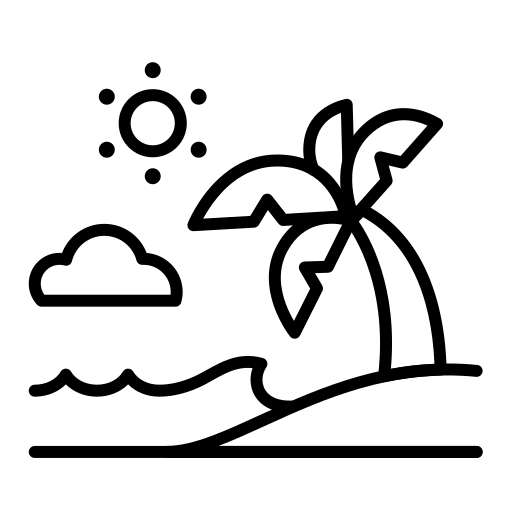 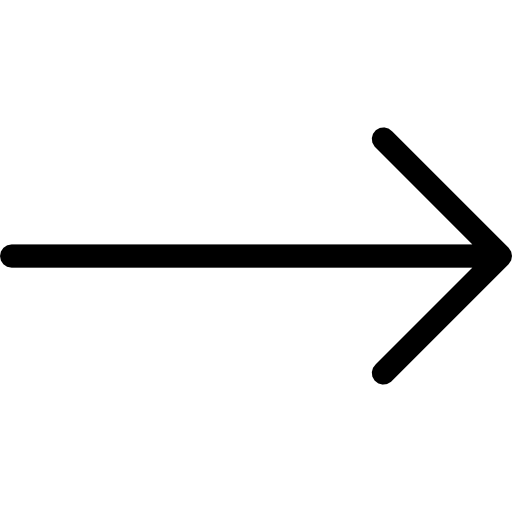 Knowledge Organiser
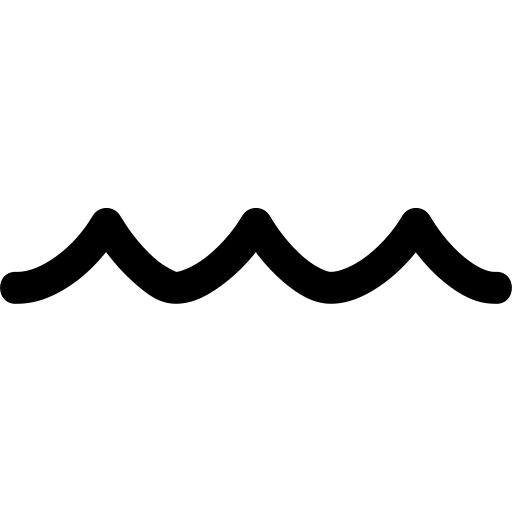 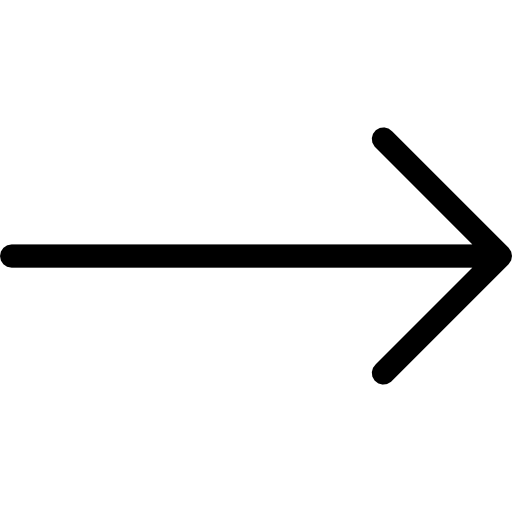 Take it further...
Misconceptions
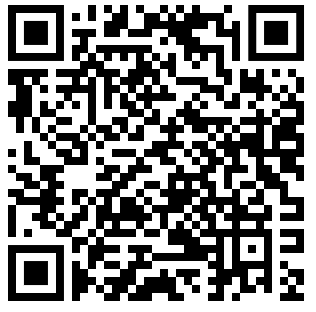 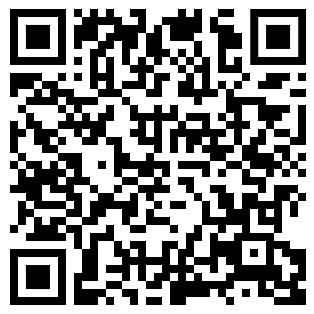 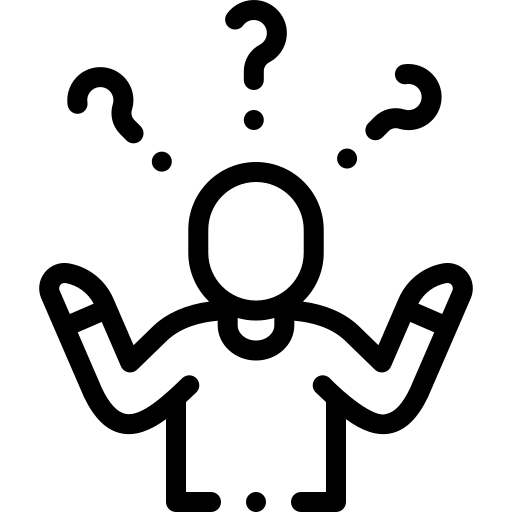 Tsunamis are not affected by the weather, storms/hurricanes do not cause tsunamis.
BBC
TED Ed
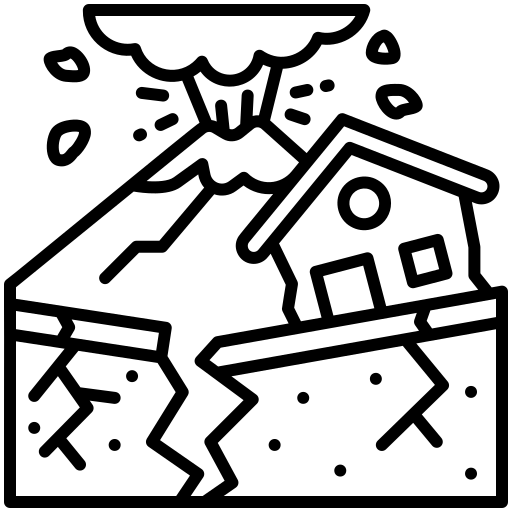 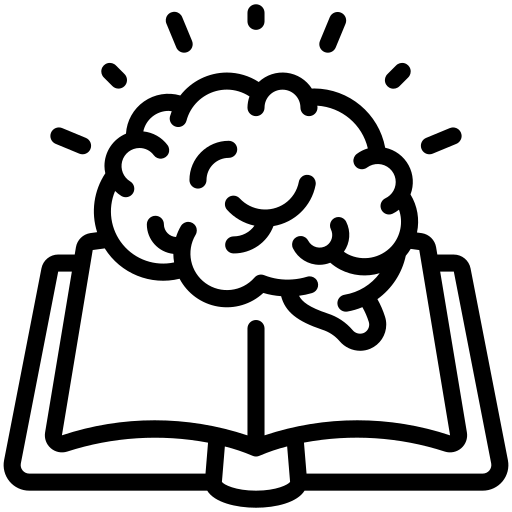 What on Earth is going on?
knowledge checkers
Volcanoes
Core knowledge
Key words
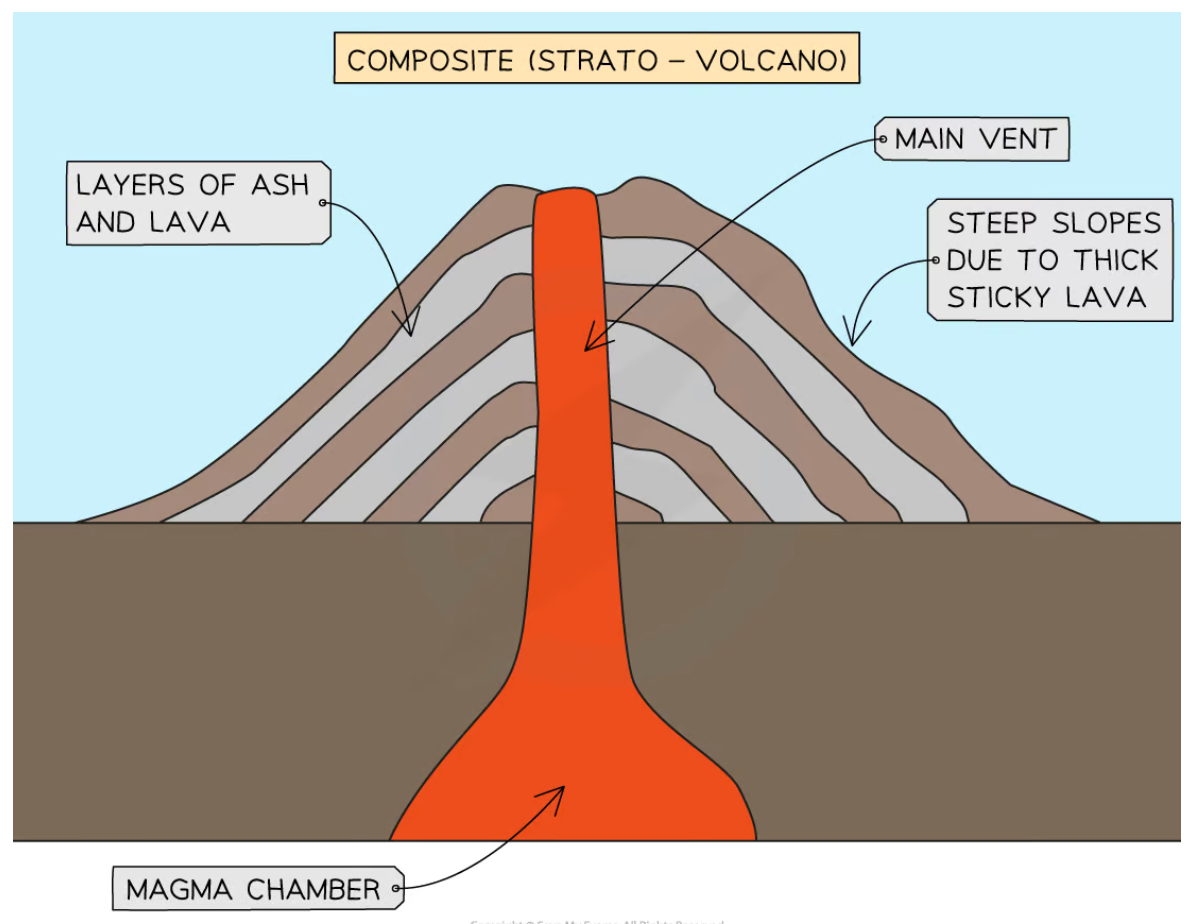 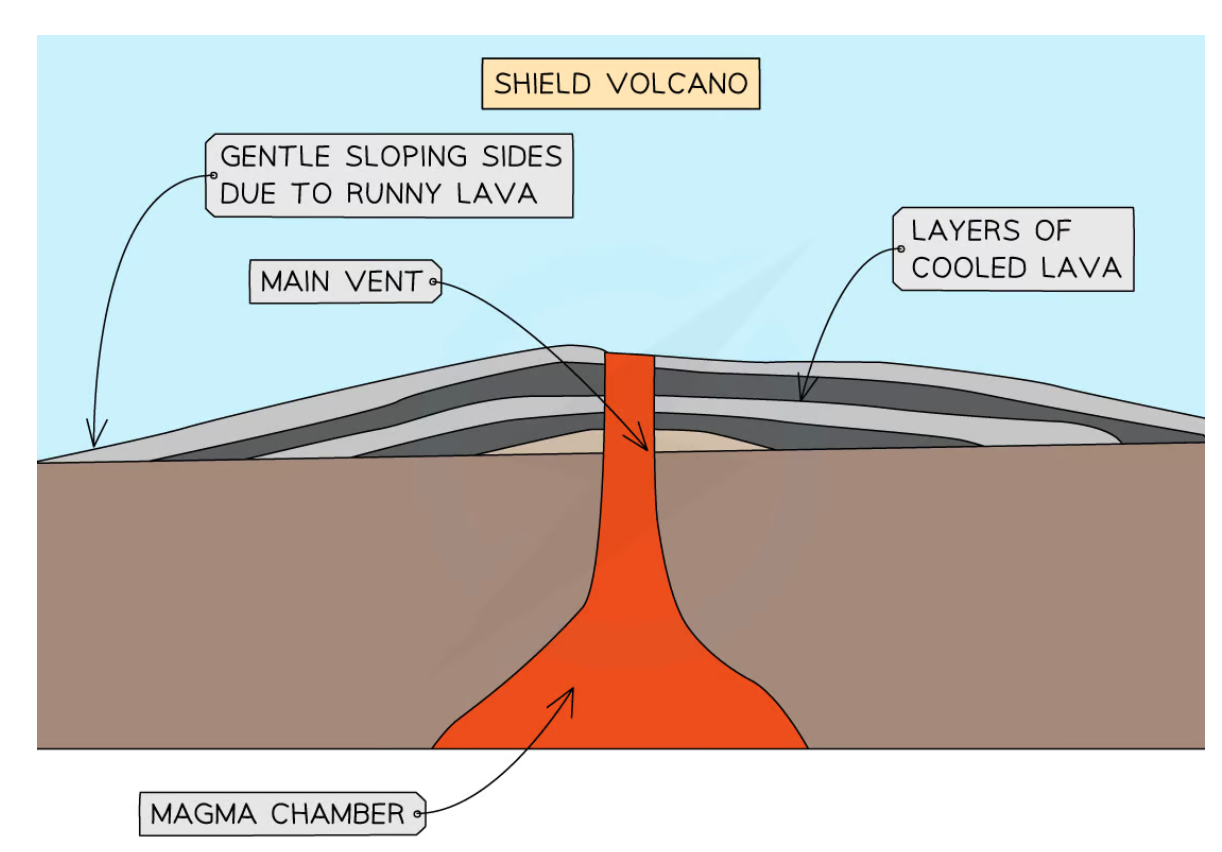 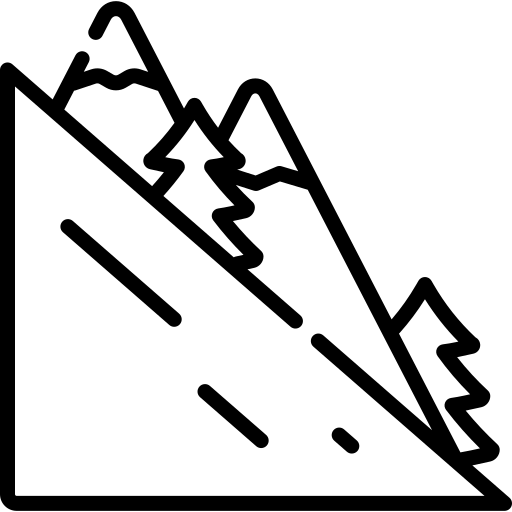 Gradient- the steepness of the land



Pyroclastic flow - superheated ash and gas that rushes down the side of the volcano.



Hot spot - an area in the mantle from which heat rises as a thermal plume from deep in the Earth
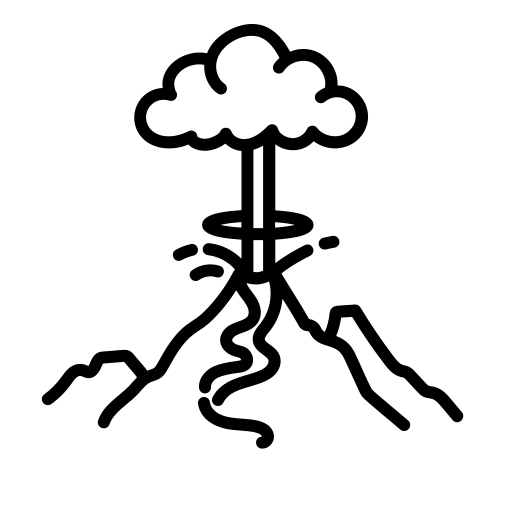 Shield Volcano
Composite volcano
Knowledge Organiser
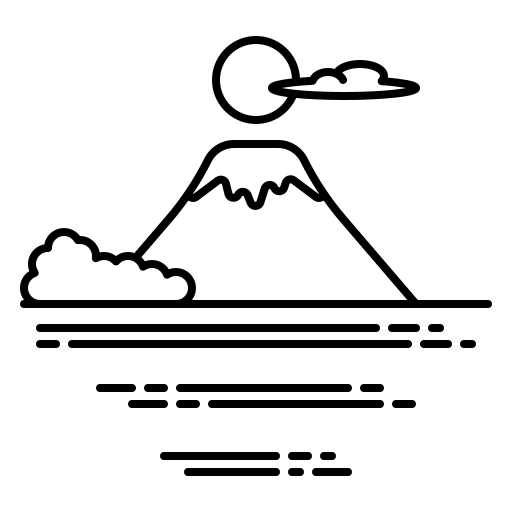 Misconceptions
Take it further...
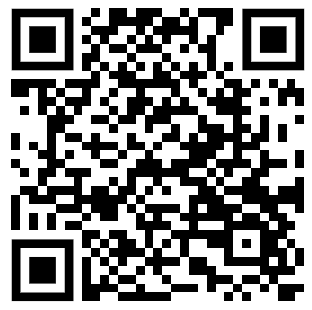 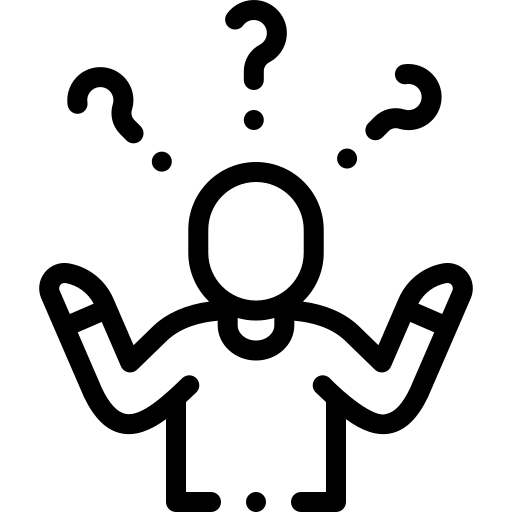 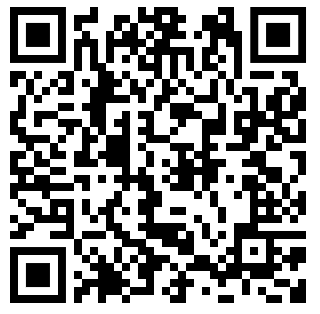 Volcanoes are found at constructive and destructive plate margins. An exception to this are hot spot volcanoes.
BBC
TED Ed
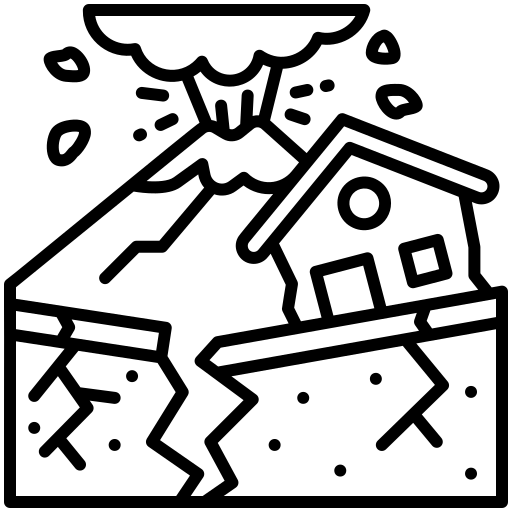 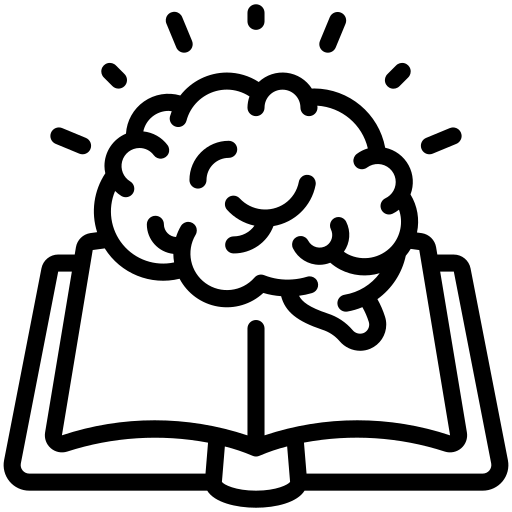 What on Earth is going on?
knowledge checkers
Multi-hazard Zones
Core knowledge
Key words
Philippines
Developing- A country that is often quite poor, has few services and a low standard of living. 

Vulnerable - easily damage



Monitor - watch, keep an eye on something.


Typhoon - another name for a hurricane. A huge storm that forms over the ocean.
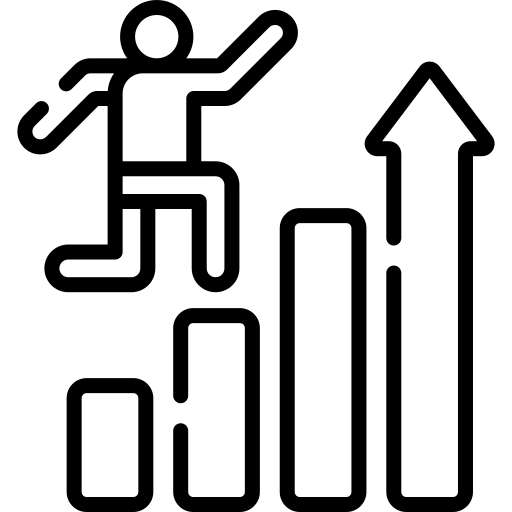 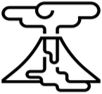 The volcanoes of the Philippines rank as the most deadly and costly in the world.
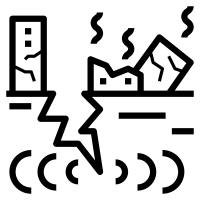 Sitting on the tectonically active Pacific Ring of Fire the Philippines suffers from frequent earthquakes. Most are relatively small but some are much larger.
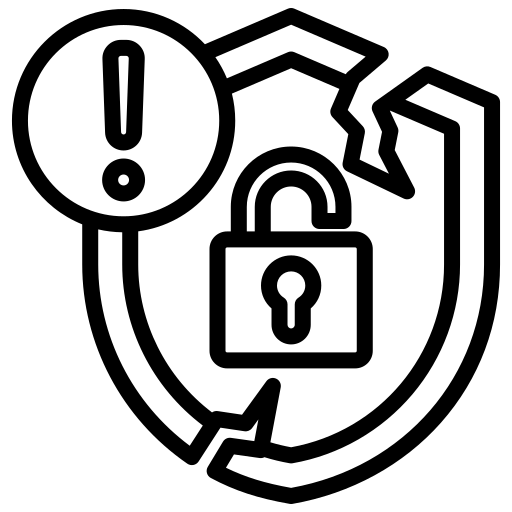 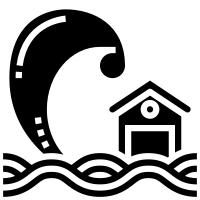 In a total of 21 tsunamis since 1749 a total of 4,868 people died in the Philippines. ​ 1976 - 9m Tsunami contributed 4,300 of total deaths.
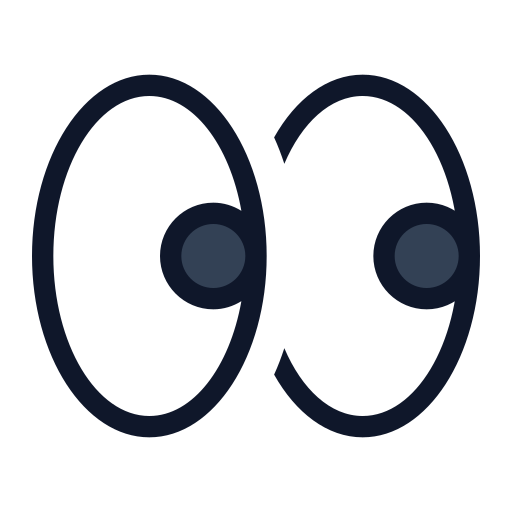 Knowledge Organiser
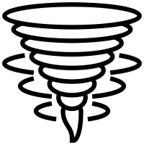 As well as being tectonically active, the Philippines is within the tropics which means they are affected by tropical storms. These can be extremely deadly. Such as Typhoon Haiyan (Yolanda) 11-13th November 2013. 6000 people were killed.
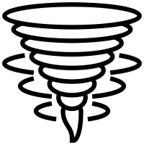 Many multiple hazard zones are in developing countries so people do not have an option
Volcanic ash makes soil very fertile for farming
Some settlements have grown into enormous cities and would be hard to move anywhere else (Rapid urbanisation)
Take it further...
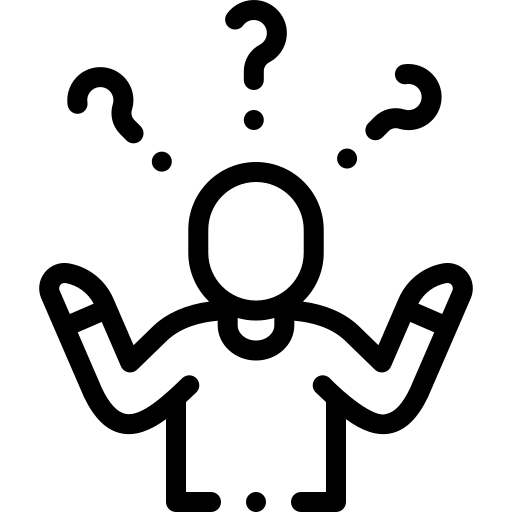 Many larger/deadly volcanic and earthquake events are INFREQUENT – so people don’t think they will get caught up in a disaster.​
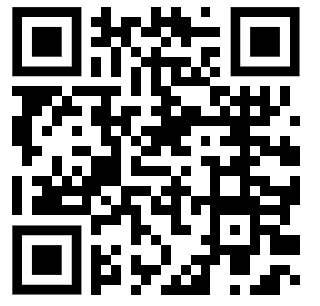 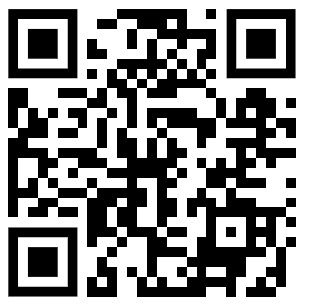 A good job and way of life may keep you in a danger zone
Why?
Some places are well prepared for hazards so people feel safe
Pacific Video
TED Ed